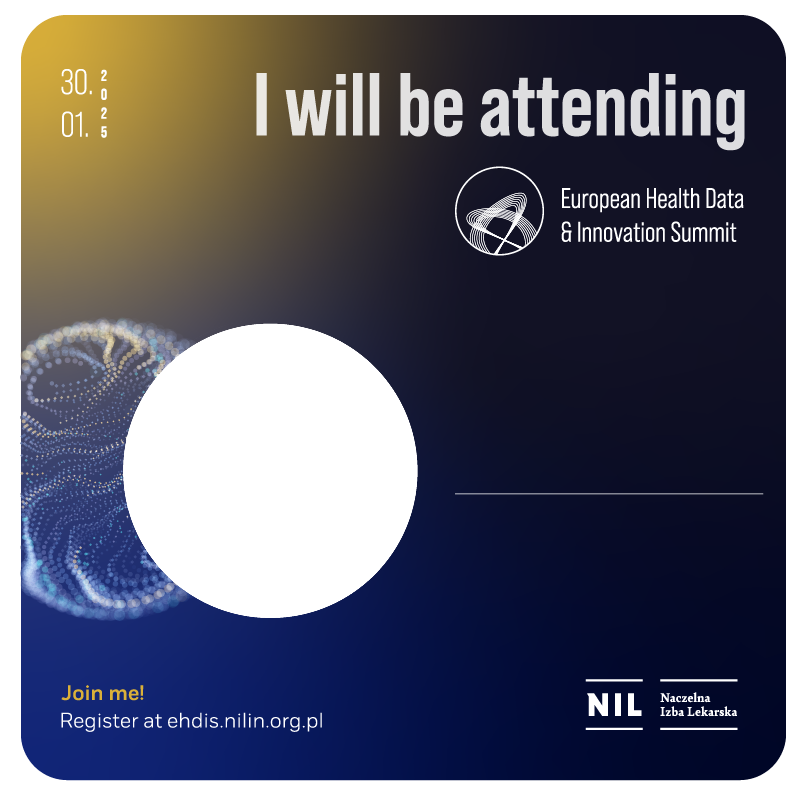 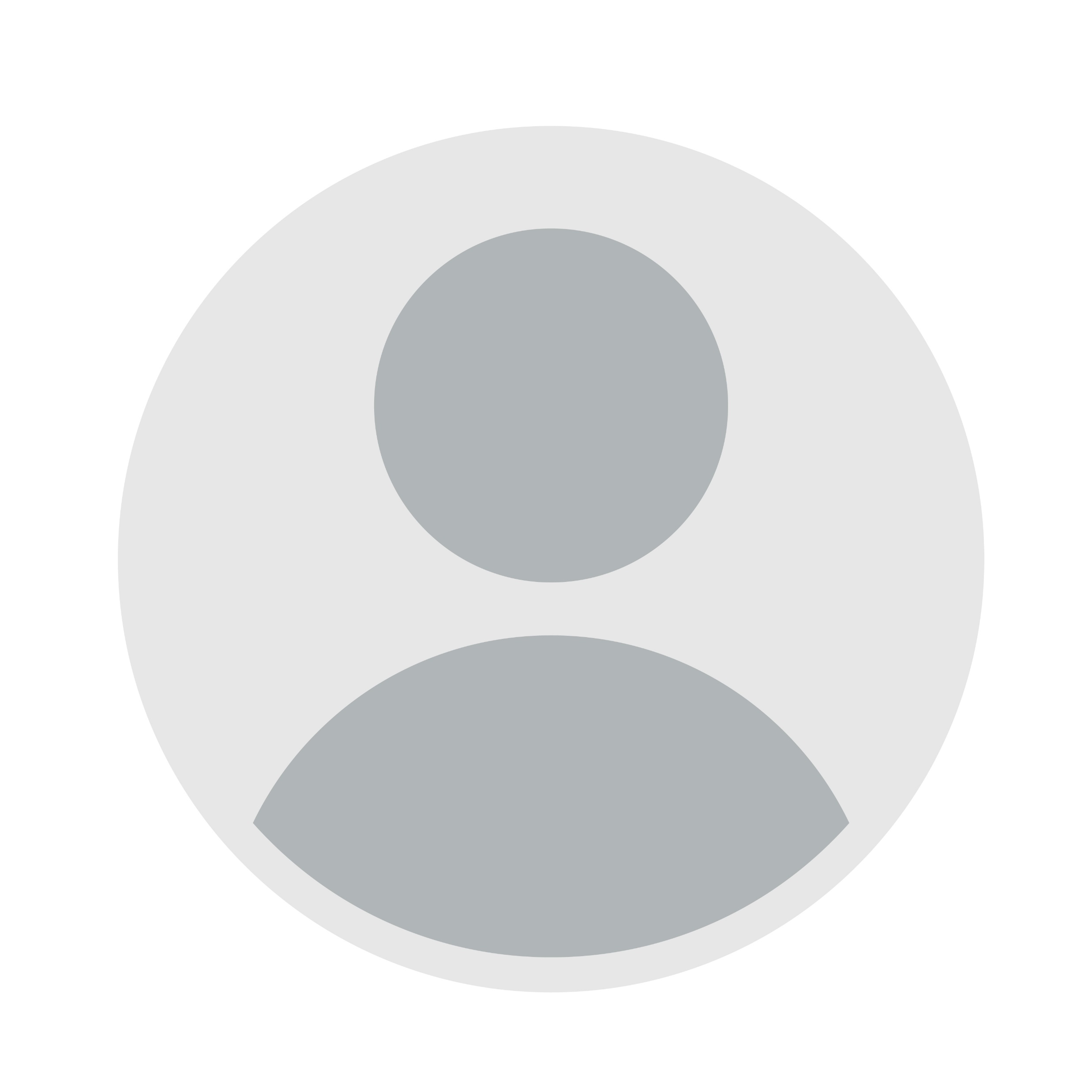 First Name
Surname
POSITION, INSTITUTION
[Speaker Notes: Please change the anonymous participant's picture to your own picture. The picture is placed at the bottom (under the background). To replace it, you can temporarily place the background (with the right mouse buton) at the bottom. After changing the photo to your own, you must place it at the bottom again. At the end please save the slide as an image (File --> Save as --> .png or .jpeg format)]